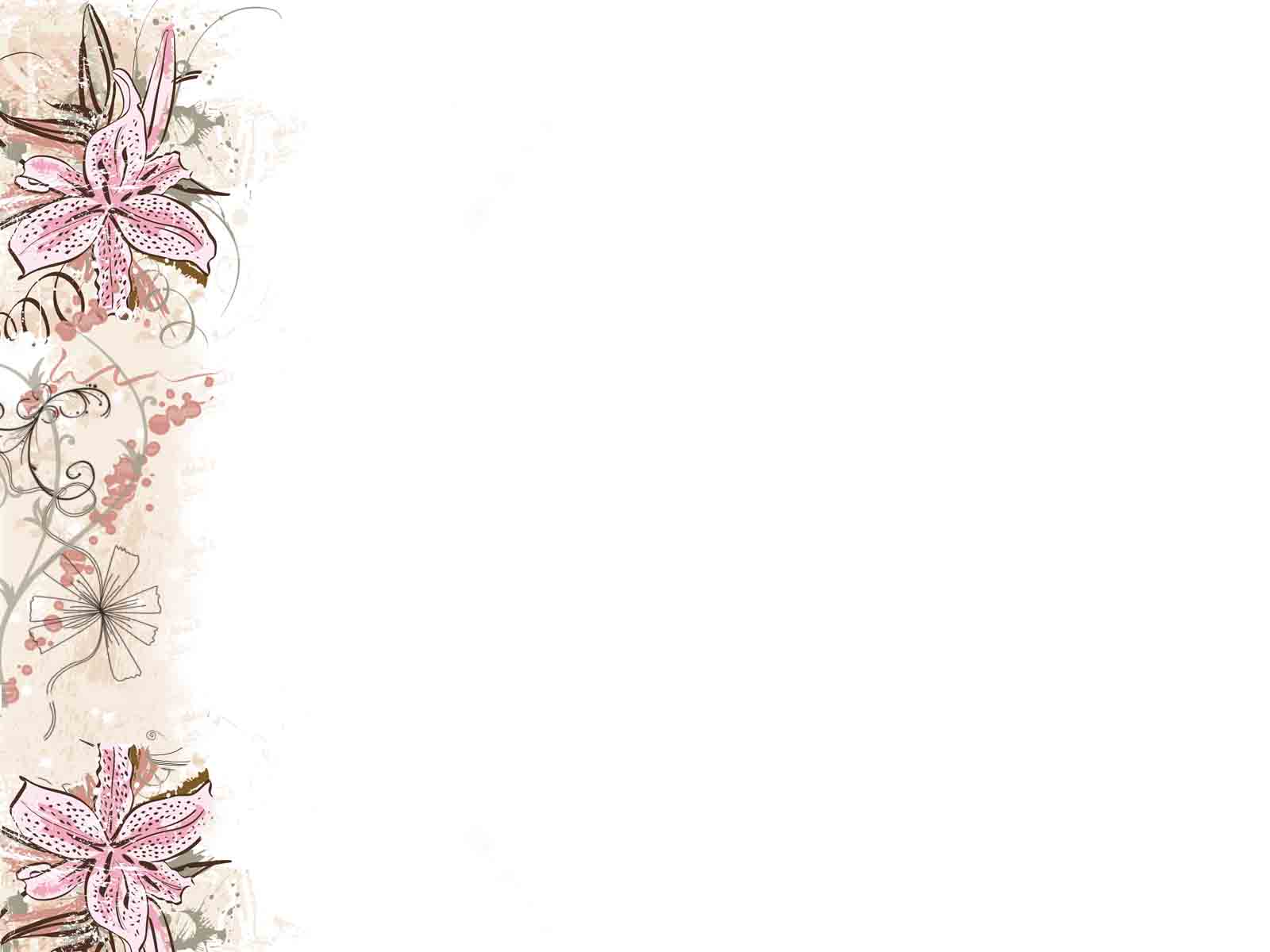 Предметно – пространственная развивающая среда в соответствии ФГОС
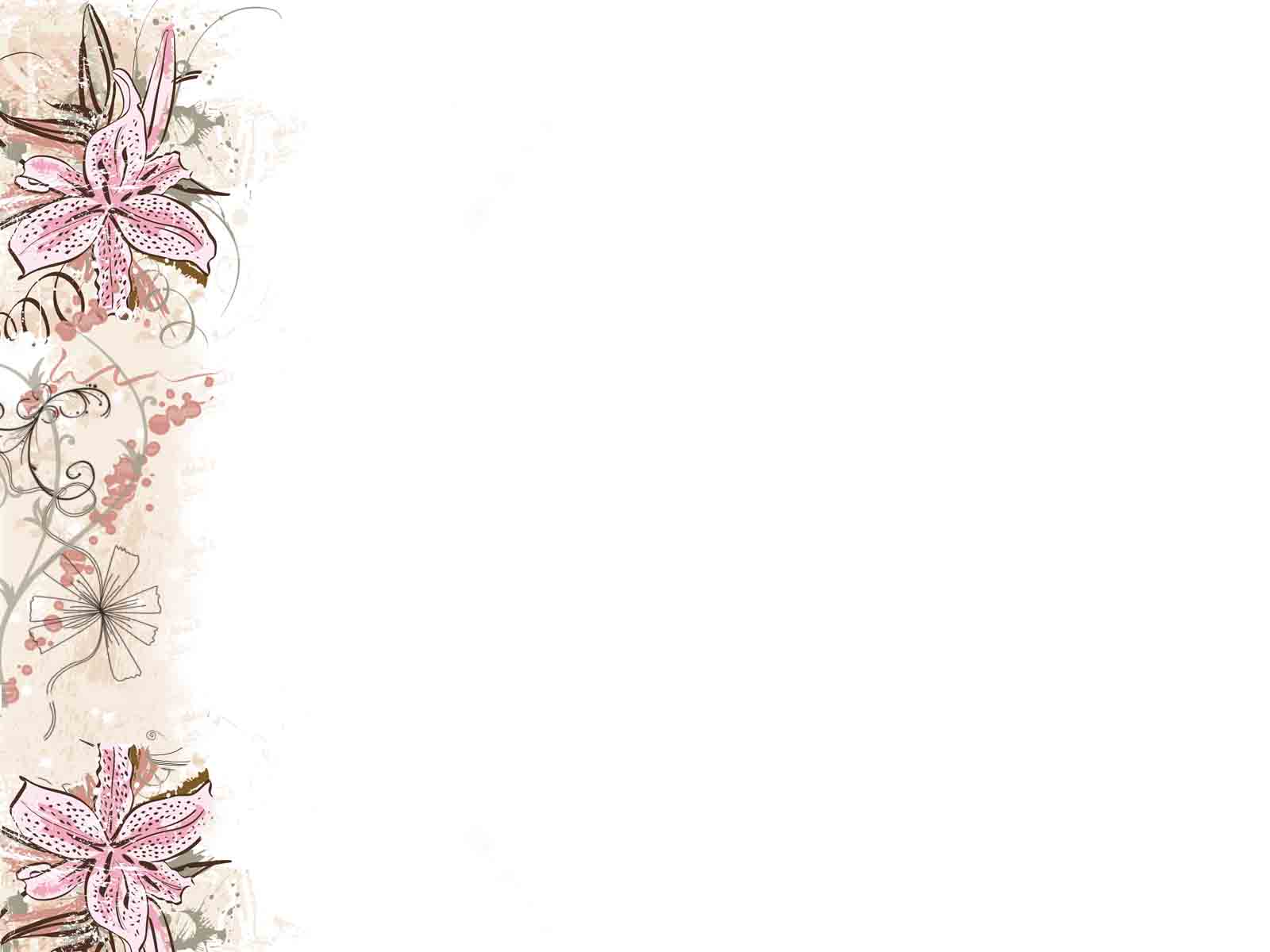 Вас Приветствует
младшая группа
«Сказка»
МБДОУ №4 «Дюймовочка»
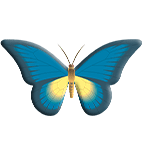 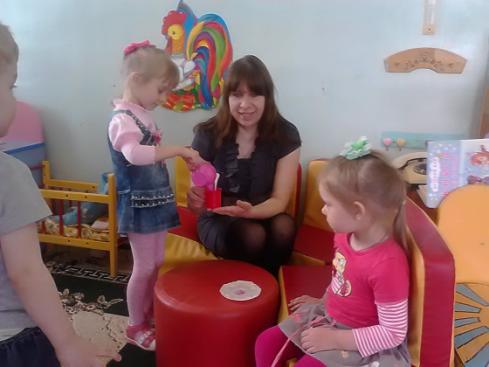 Воспитатель: Устимова И.С.
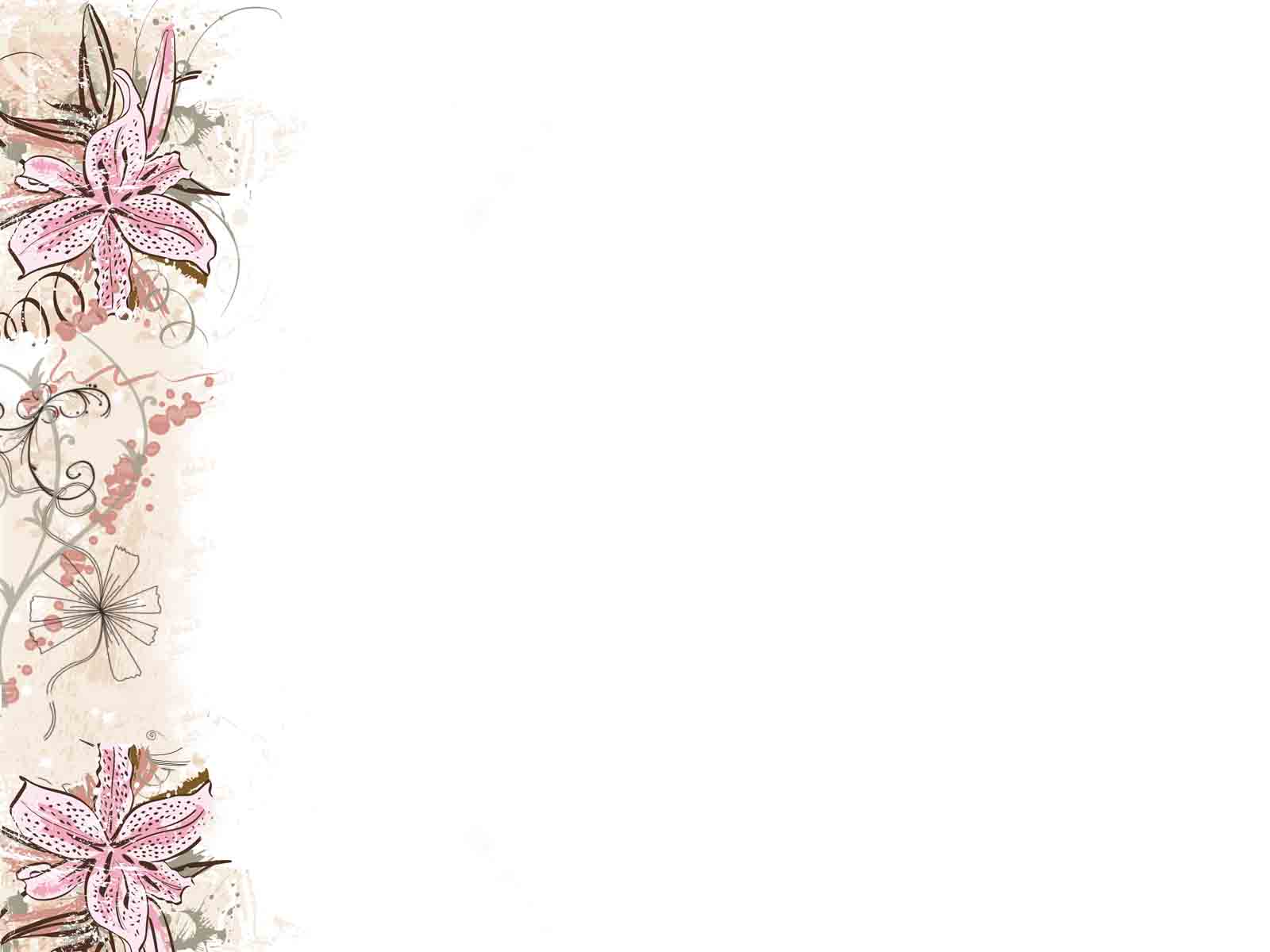 Пространство группы разделено на три зоны
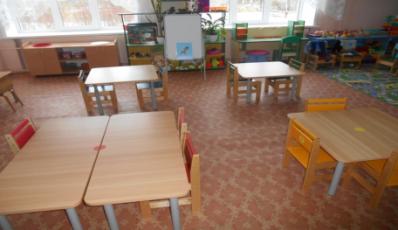 1. 
Рабочая зона
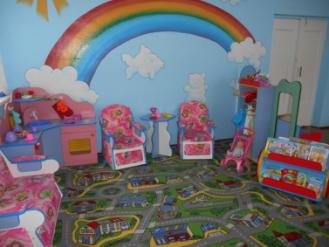 2.
Спокойная зона
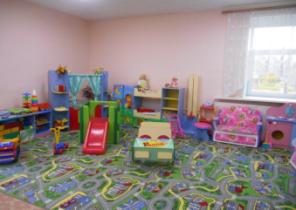 3.
Активная зона
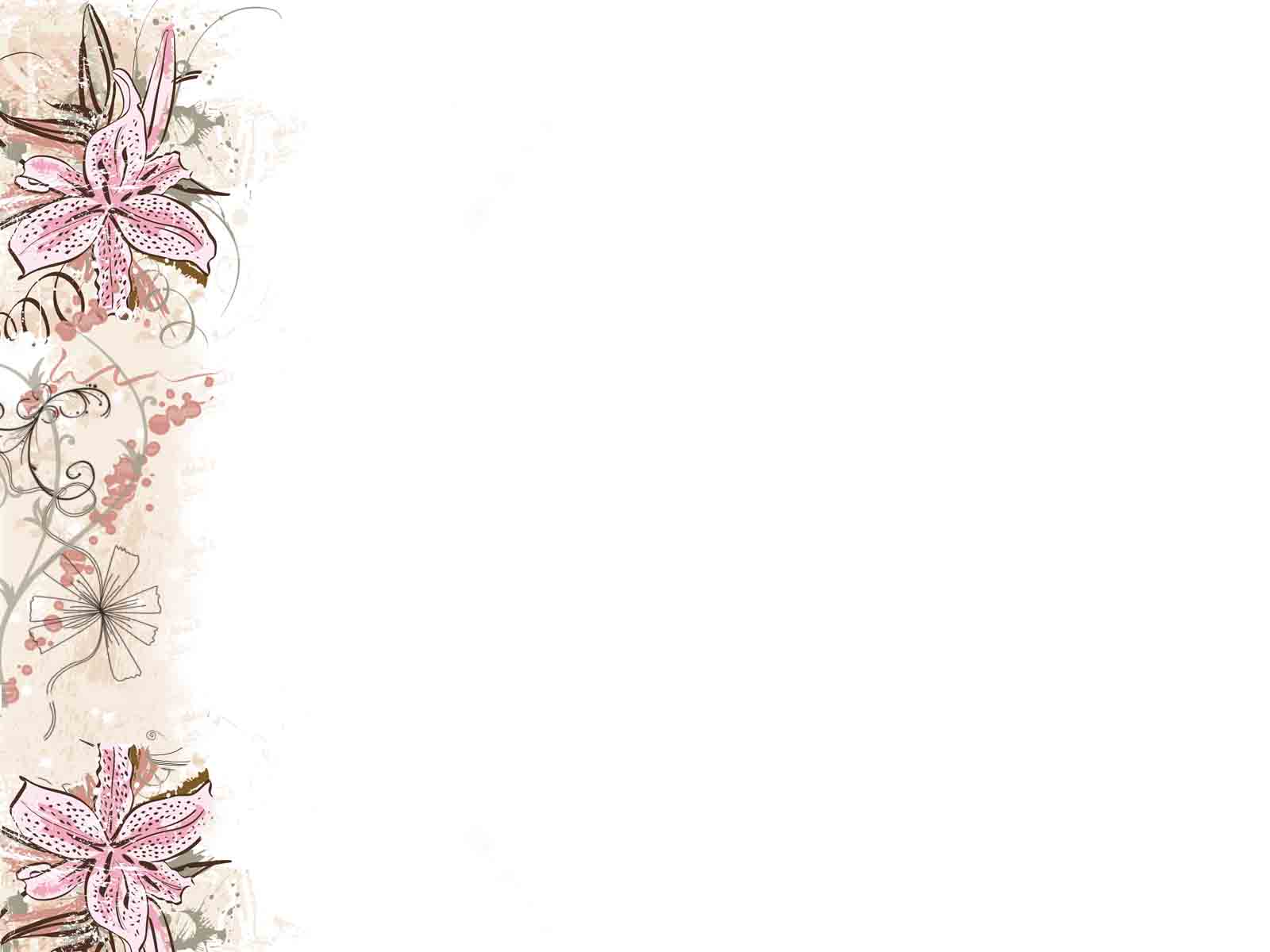 Пространство группы имеет подвижные границы
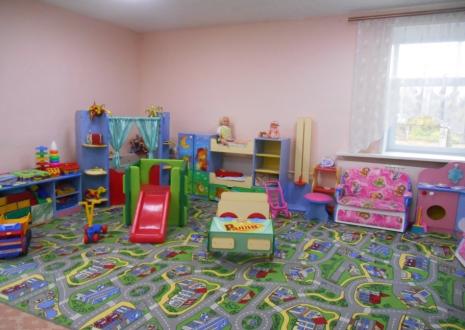 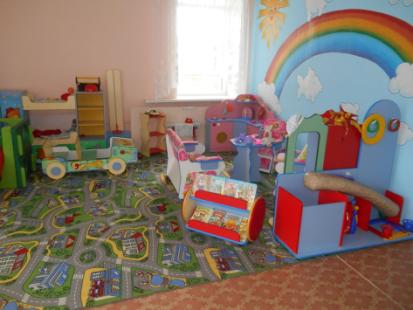 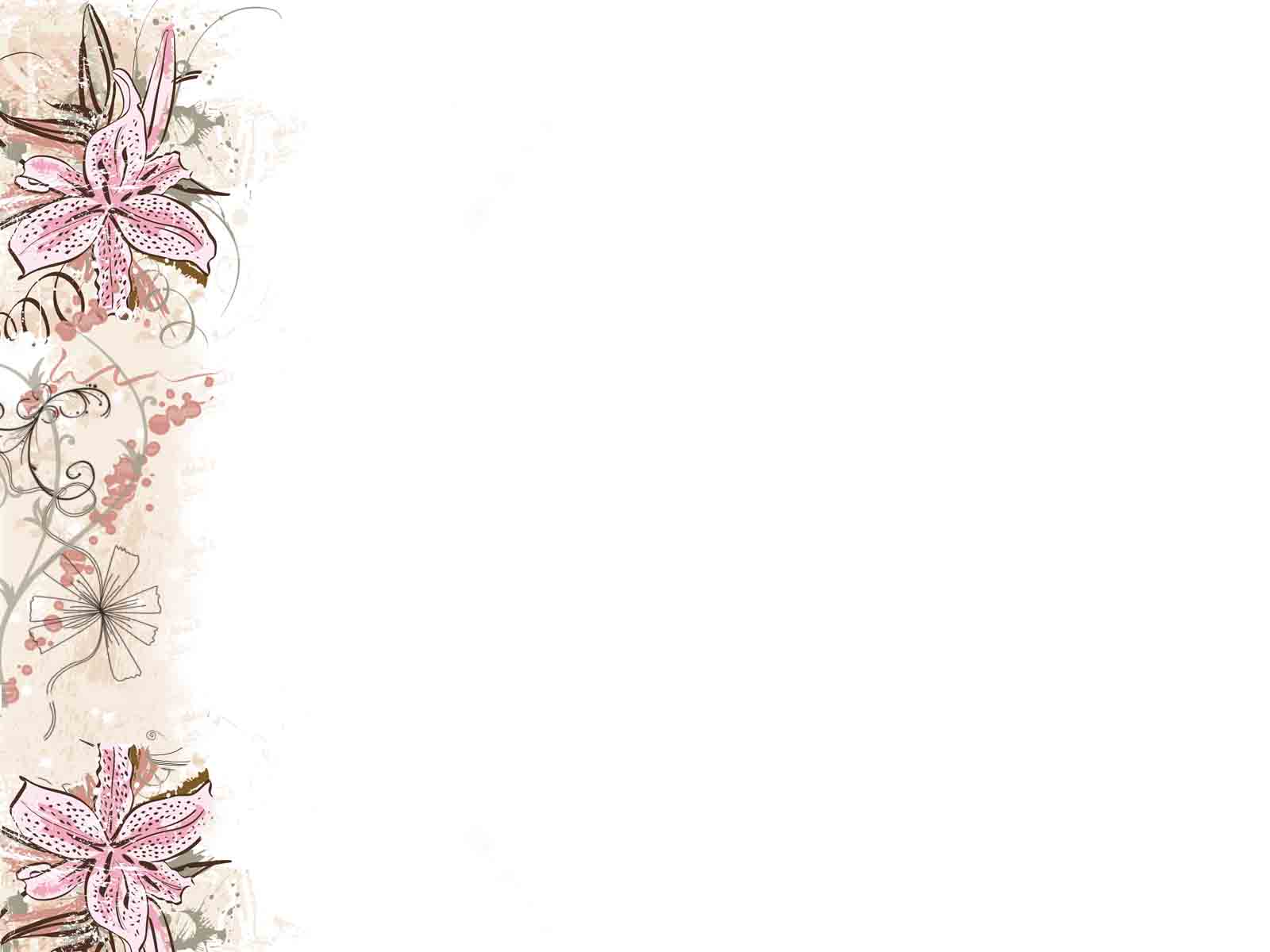 Пространство рабочей зоны
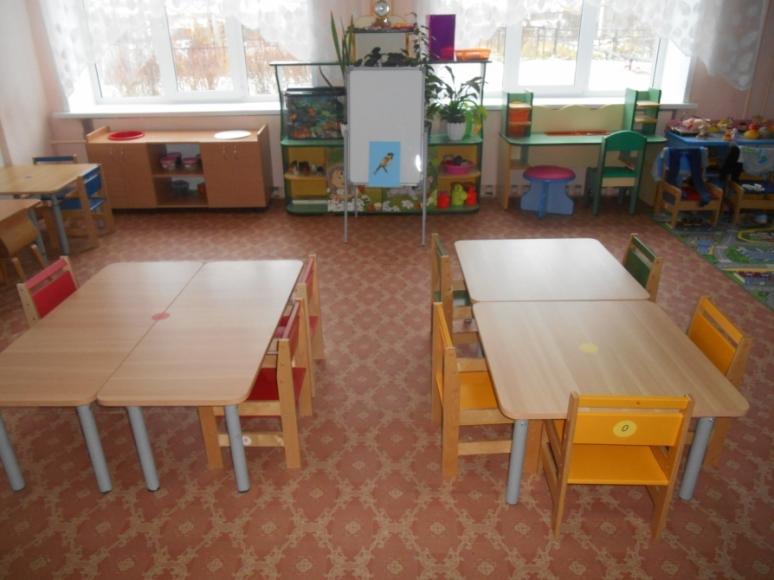 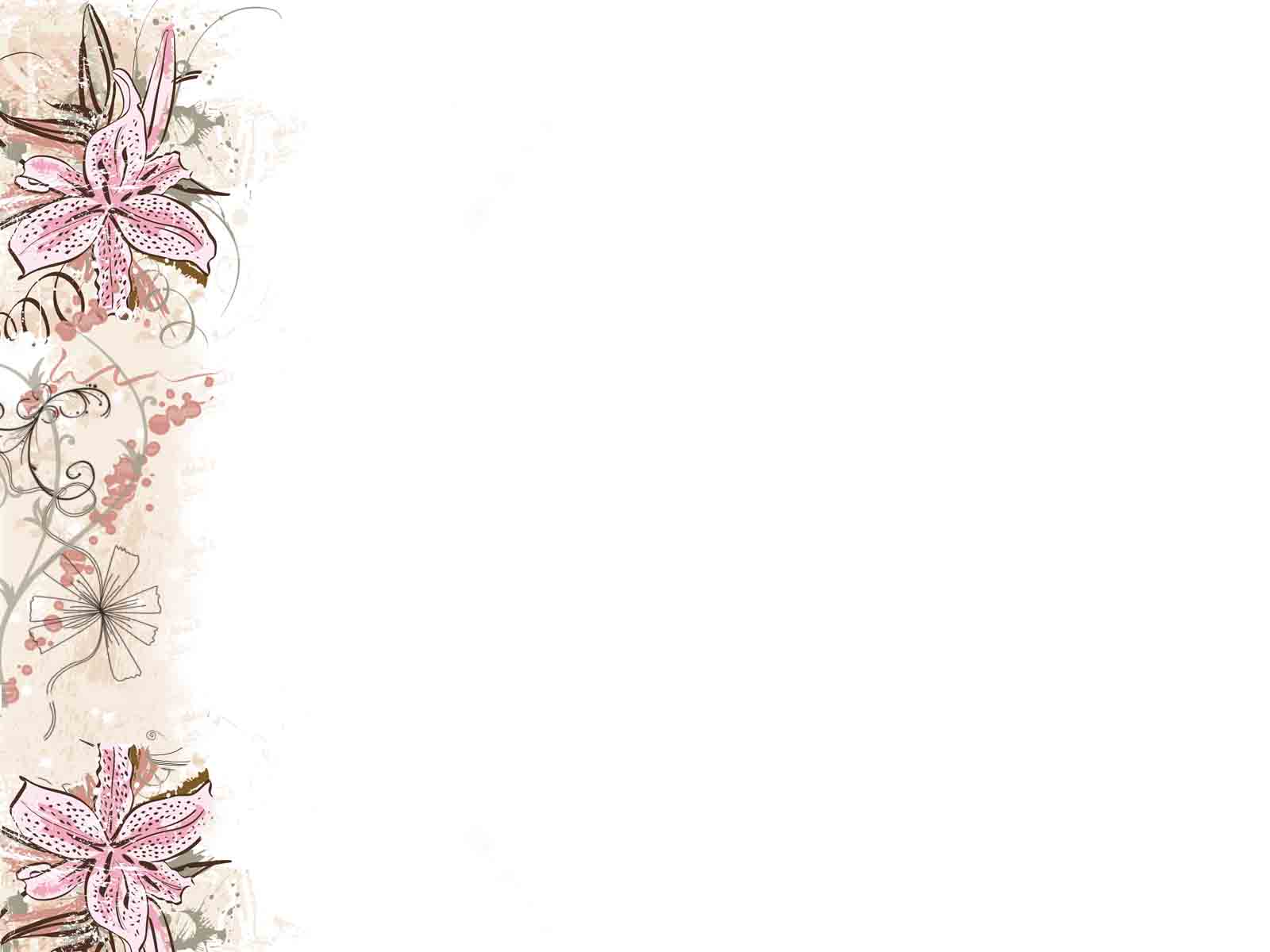 Оборудование и материалы рабочей зоны
Легкие передвижные столы
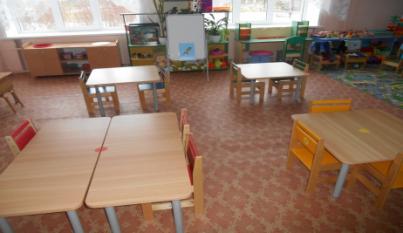 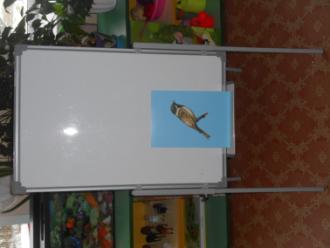 Двусторонний магнитно-маркерный и меловой мольберт
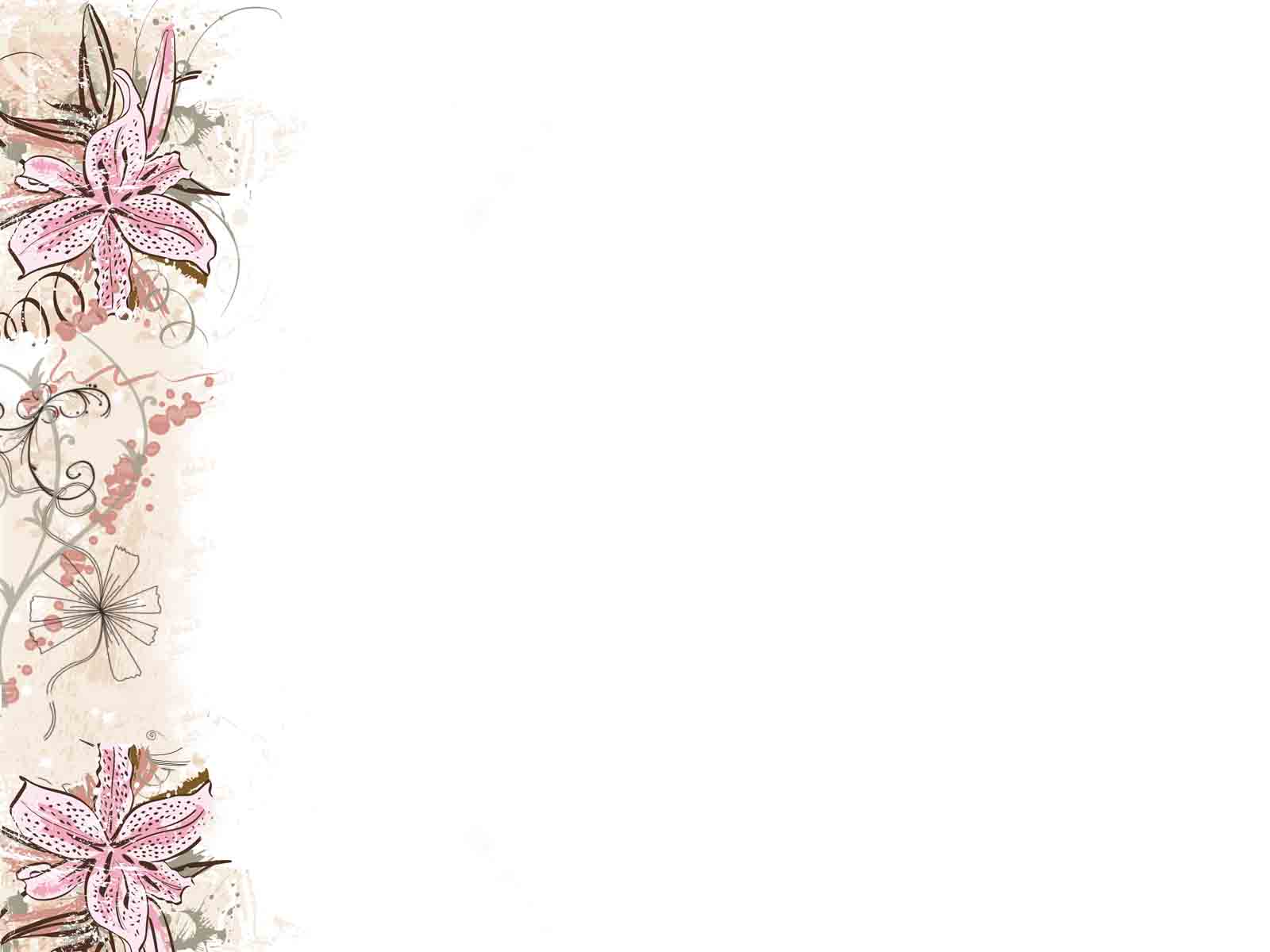 Трансформация рабочей зоны
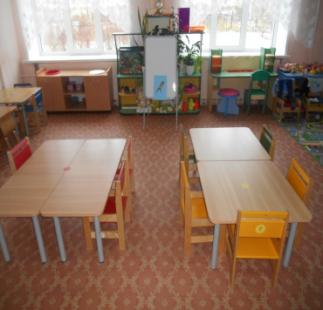 Рабочая зона легко меняет свой облик: от мастерской – к лаборатории – и до места свободной деятельности детей по интересам.
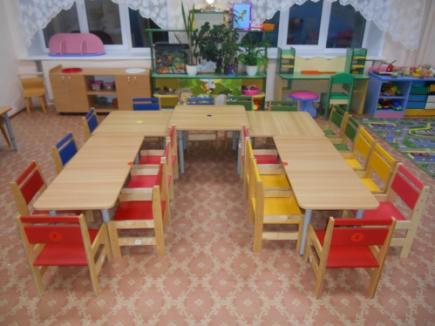 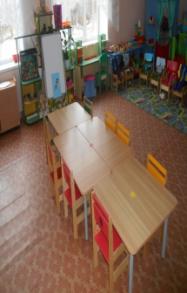 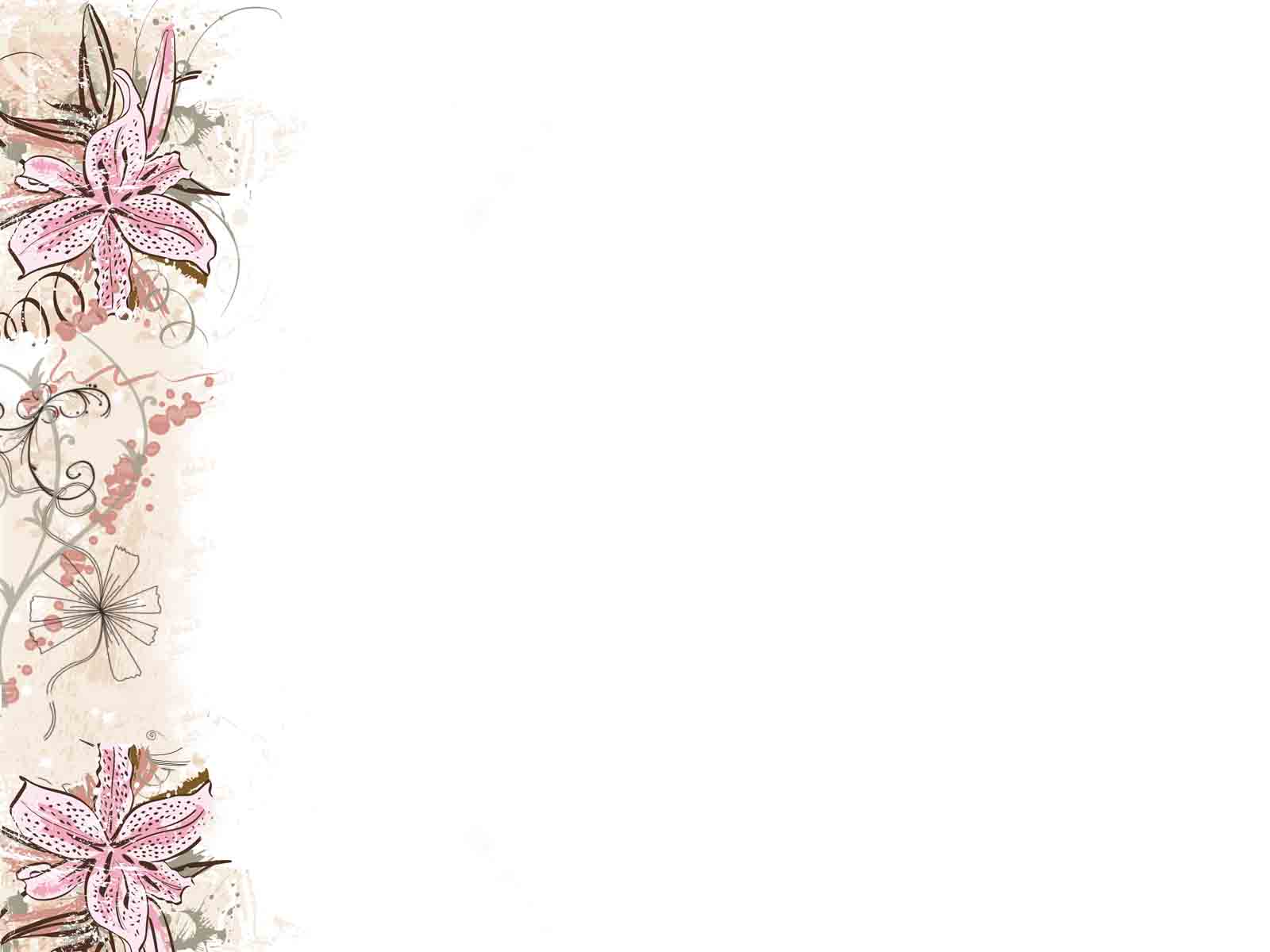 Границы рабочей зоны
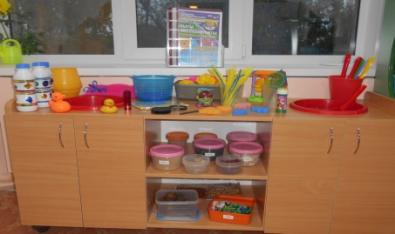 На границах рабочей зоны располагаются: материалы для наблюдений, 
материалы для творчества, опытно-экспериментальной деятельности.
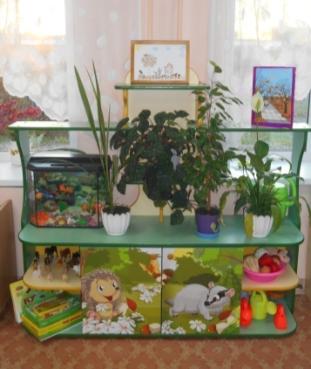 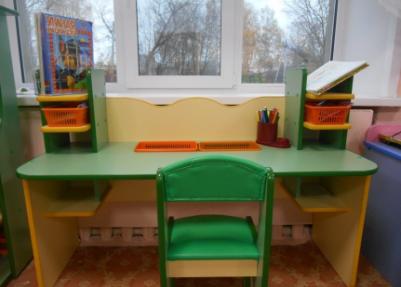 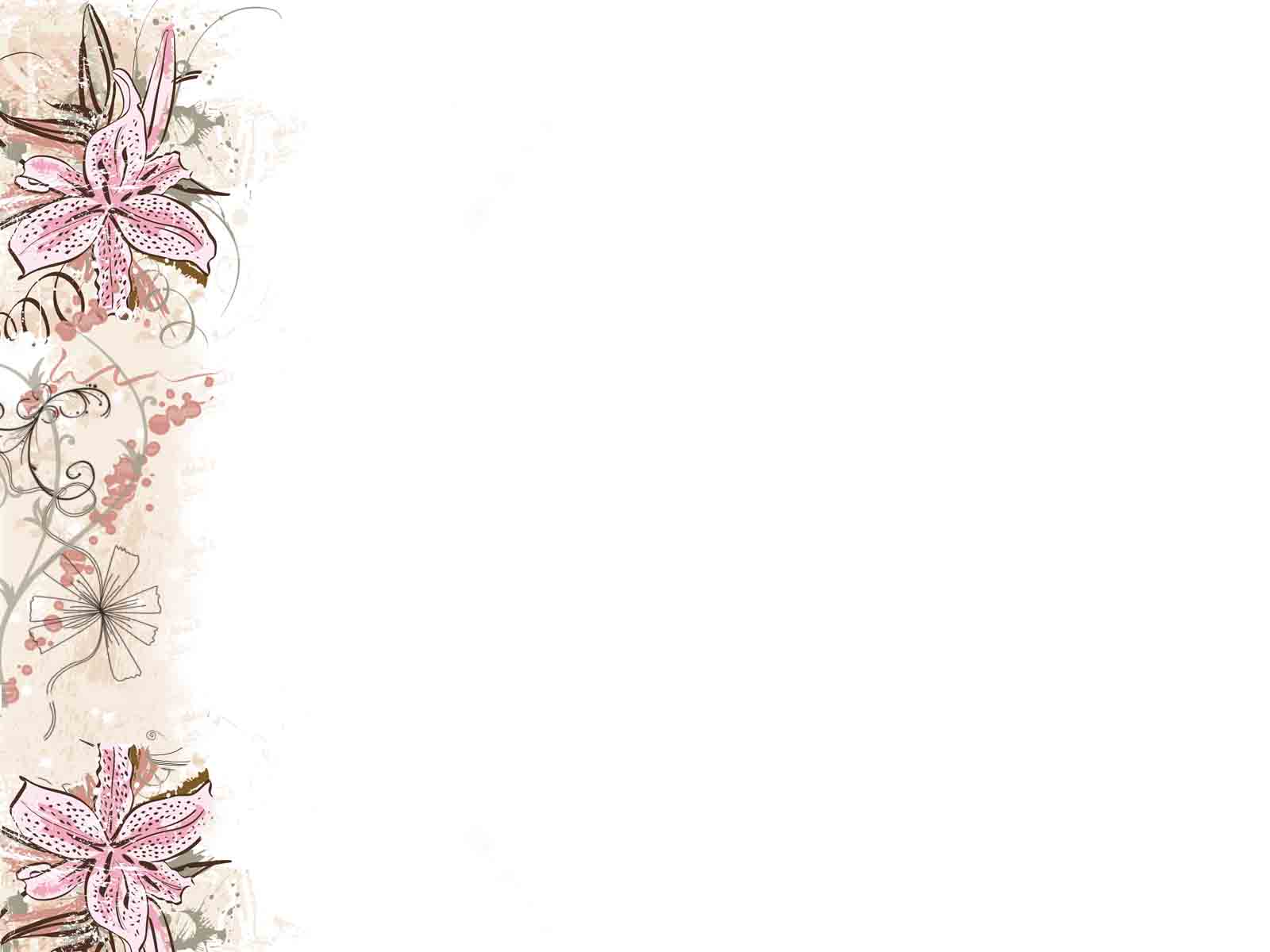 Границы рабочей зоны
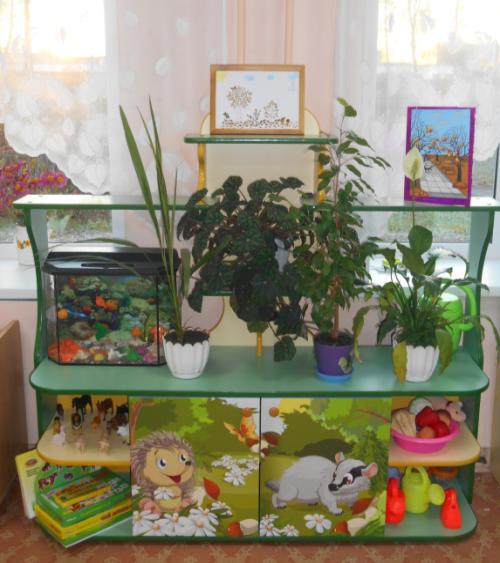 Для наблюдения за растениями в повседневной жизни в нашем «Уголке природы»  растут: фикус, бальзамин, бегония и цветущая лилия. 
Здесь также есть картинки и фигурки домашних животных, книжки с красочными иллюстрациями животных. Муляжи овощей и фруктов, природные материалы (шишки, желуди) в контейнерах.
Уголок природы
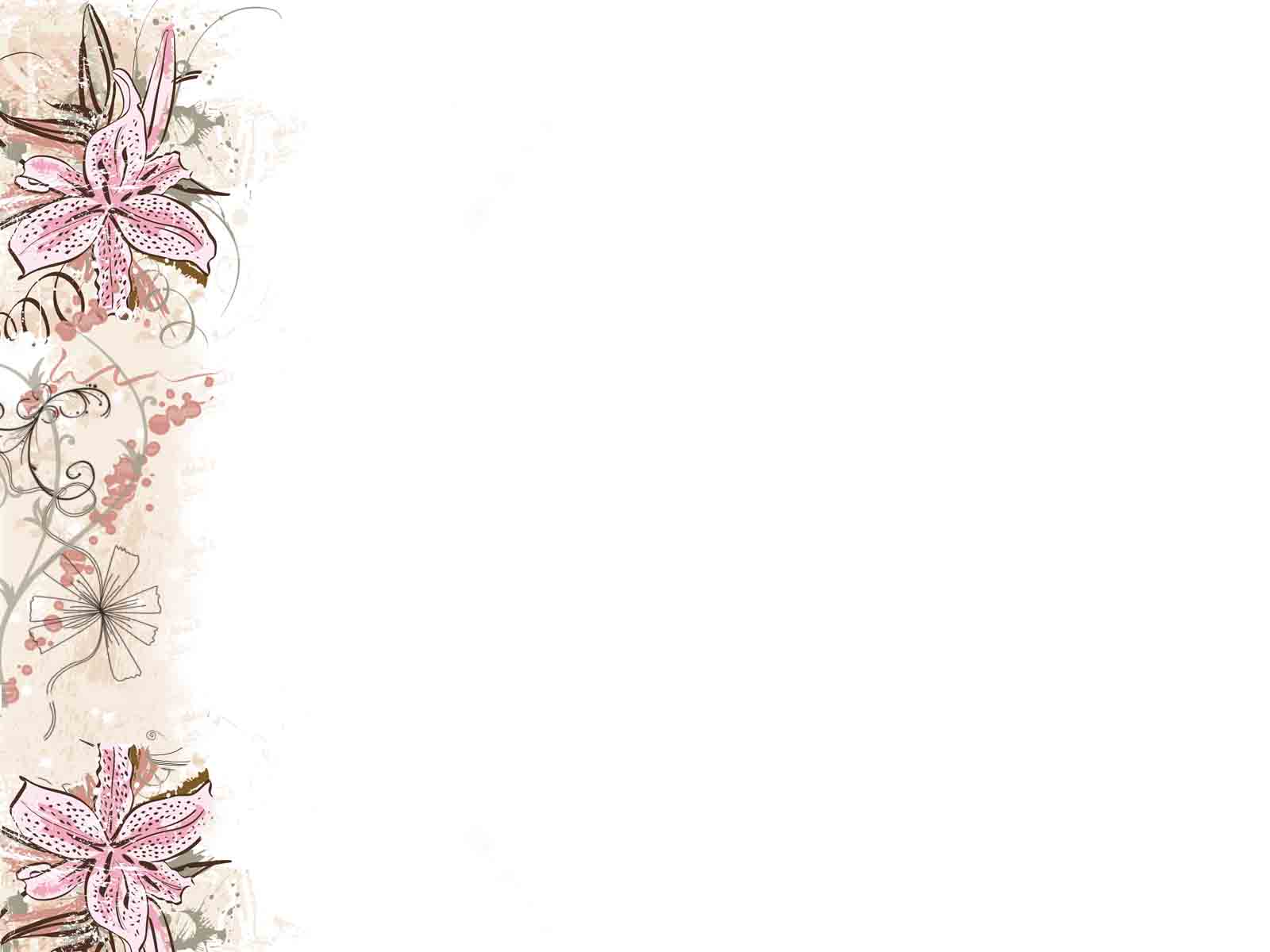 Границы рабочей зоны
Мини - лаборатория
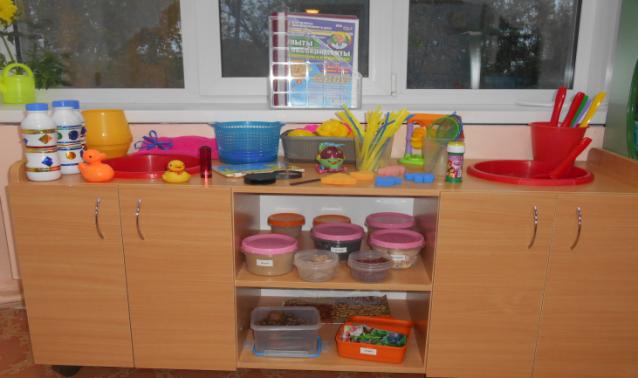 Стол для опытнической деятельности «Песок-вода» помогает в самодеятельной игре – экспериментировании с различными предметами и природными материалами. Песок можно пересыпать из ладошки в ладошку, из совка в формочку, в него можно закапывать различные предметы и откапывать их, строить горки, дорожки и т.д.  Игры с водой вызывают положительные эмоции, способствуют внутренней раскованности малыша.
Наполнение материалами –объектами исследований центра экспериментирования
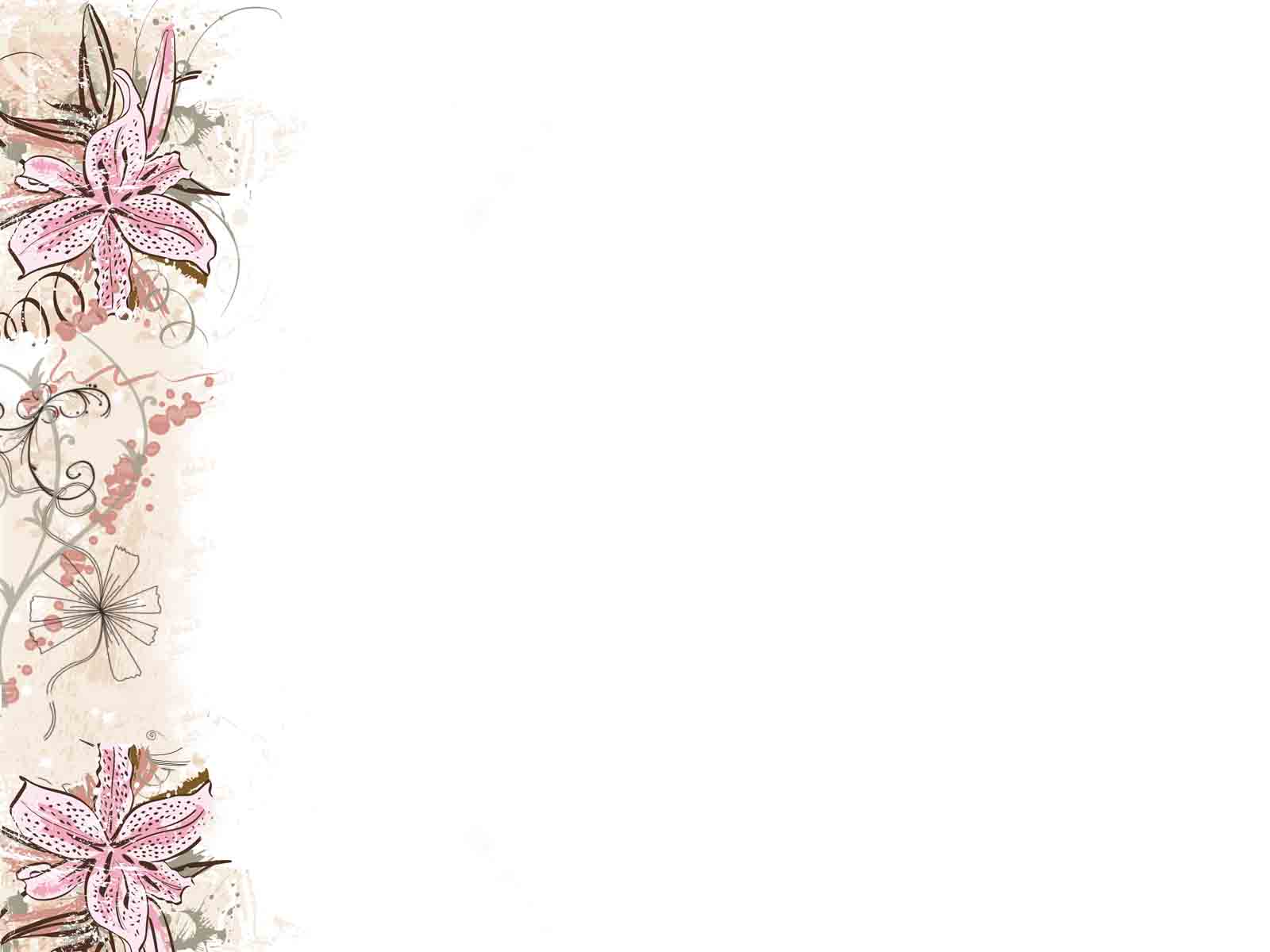 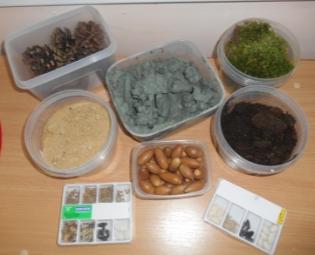 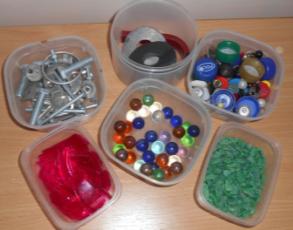 Бросовый материал
Природный материал
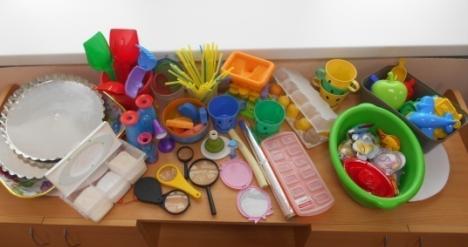 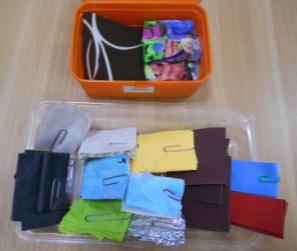 Оборудование для исследований
Коллекция
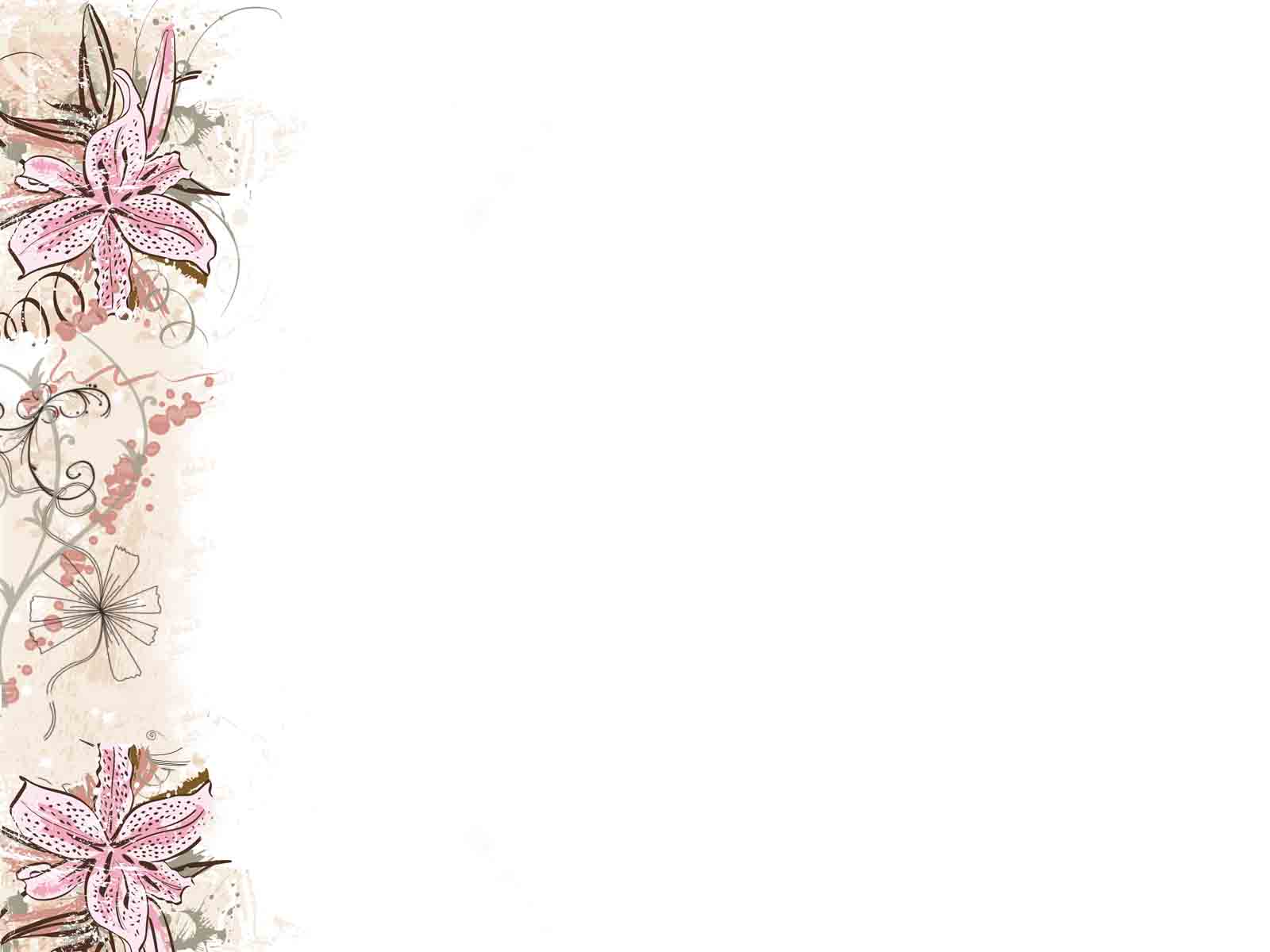 Объекты для исследования в действии
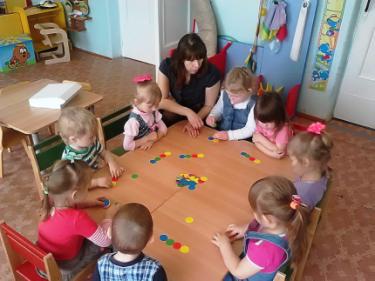 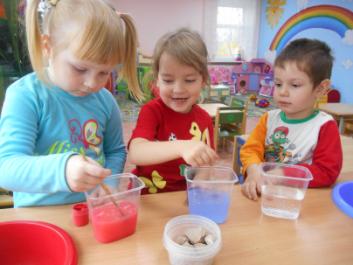 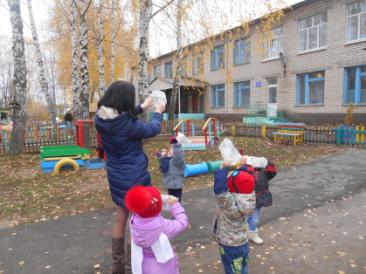 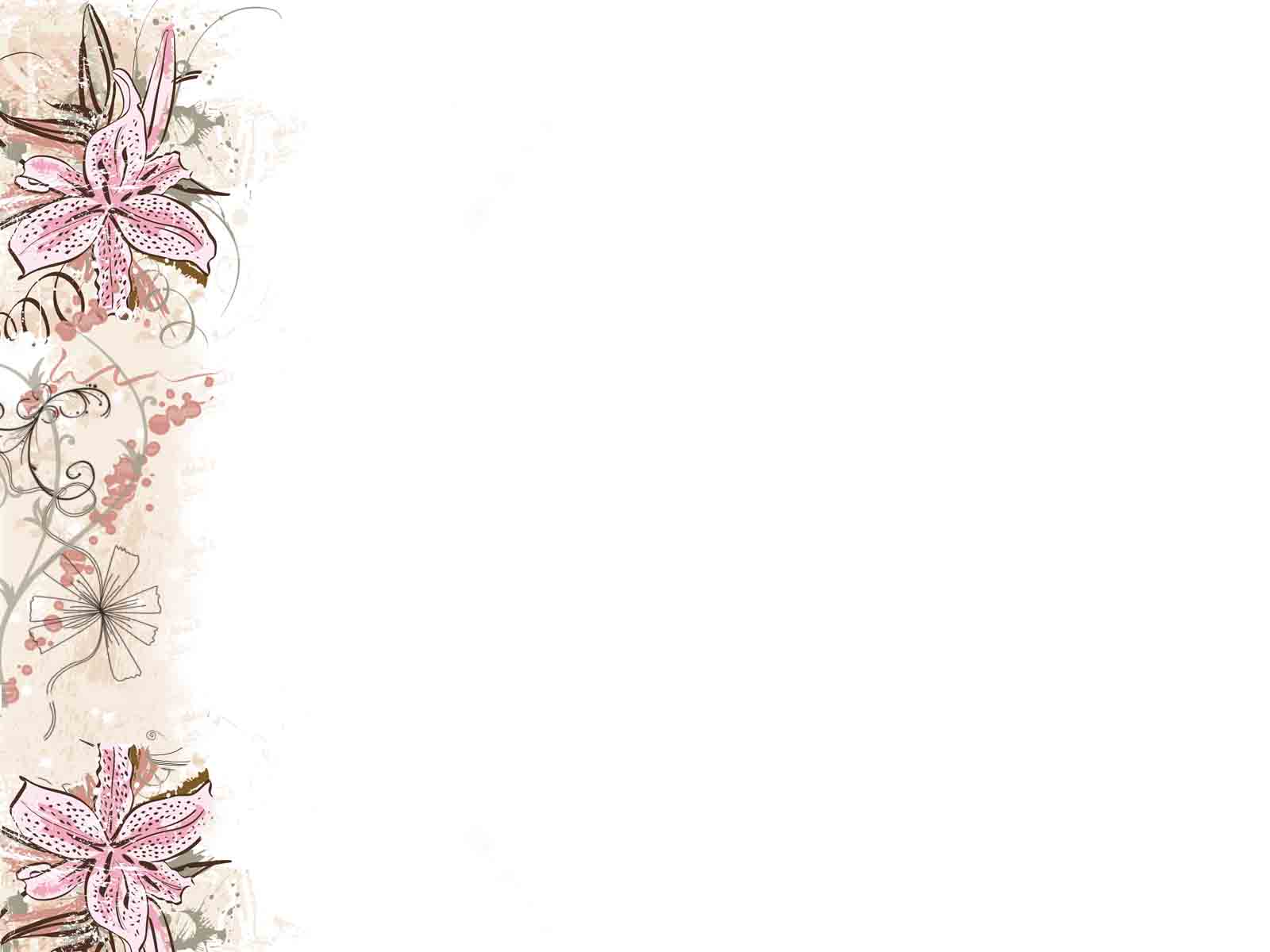 Границы рабочей зоны
Уголок творчества
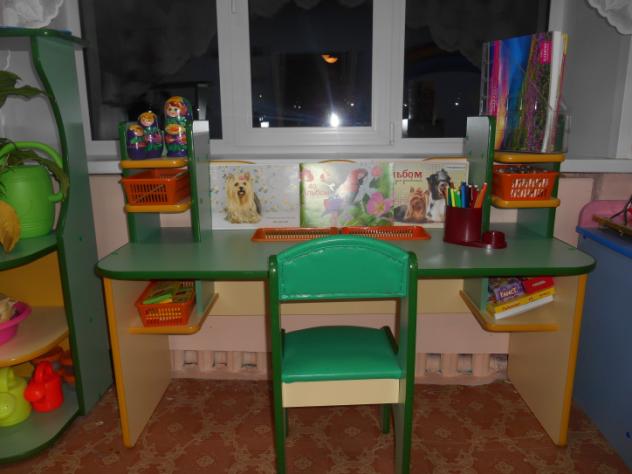 Материалы для творчества: альбомы, карандаши, фломастеры, краски, пластилин.
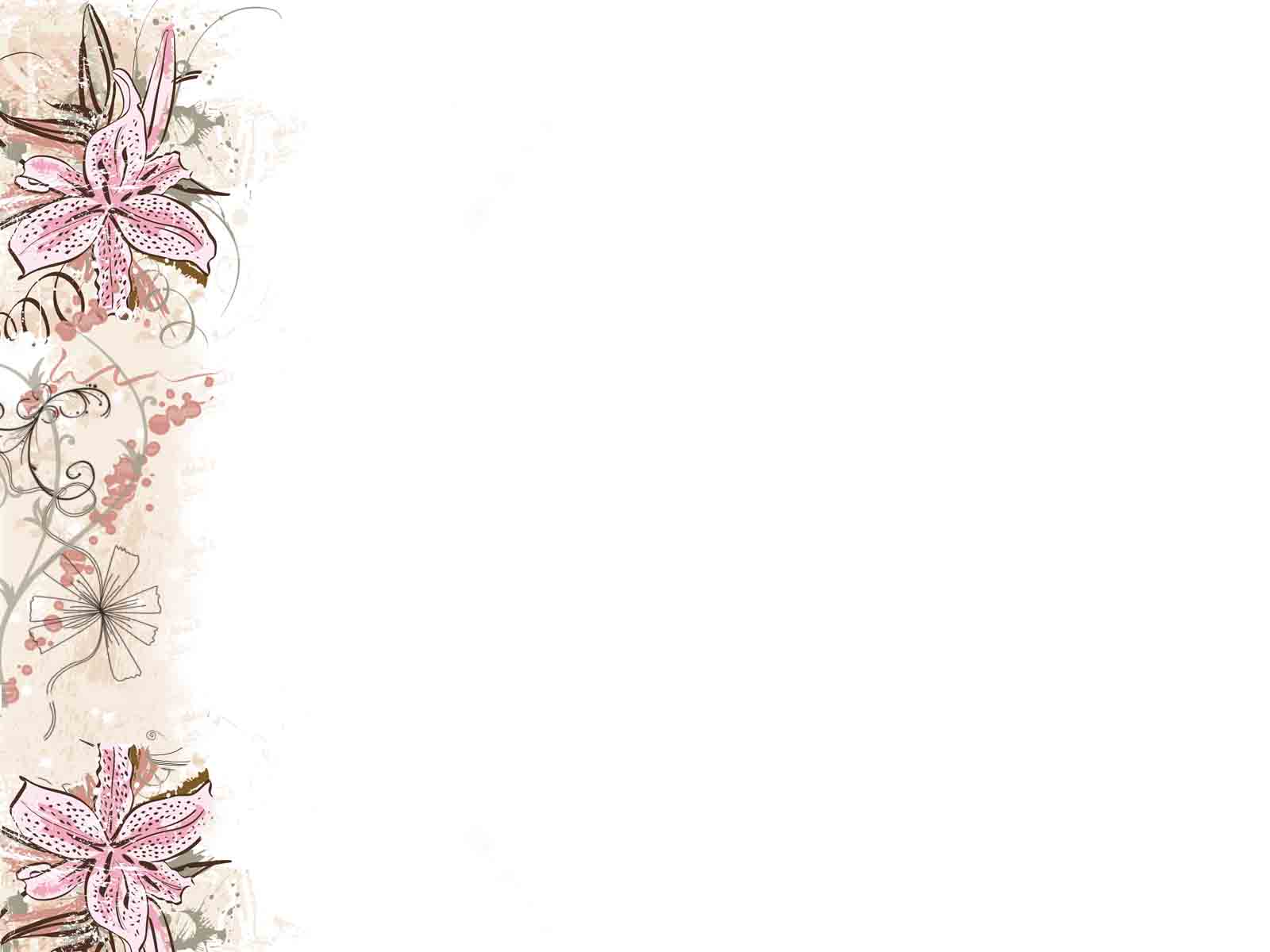 Границы рабочей зоны
Дидактический стол
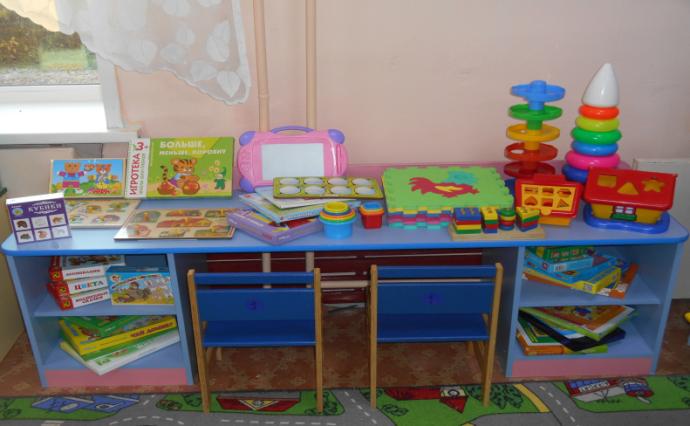 Материалы для продуктивной деятельности: пирамидки большие, пазлы, деревянный конструктор – «Деревянный городок», объёмный пазл «Мишка», доска магнитная, игра «Любимые сказки», игра «Умные шнурочки», волшебные верёвочки, домино, развивающии игры.
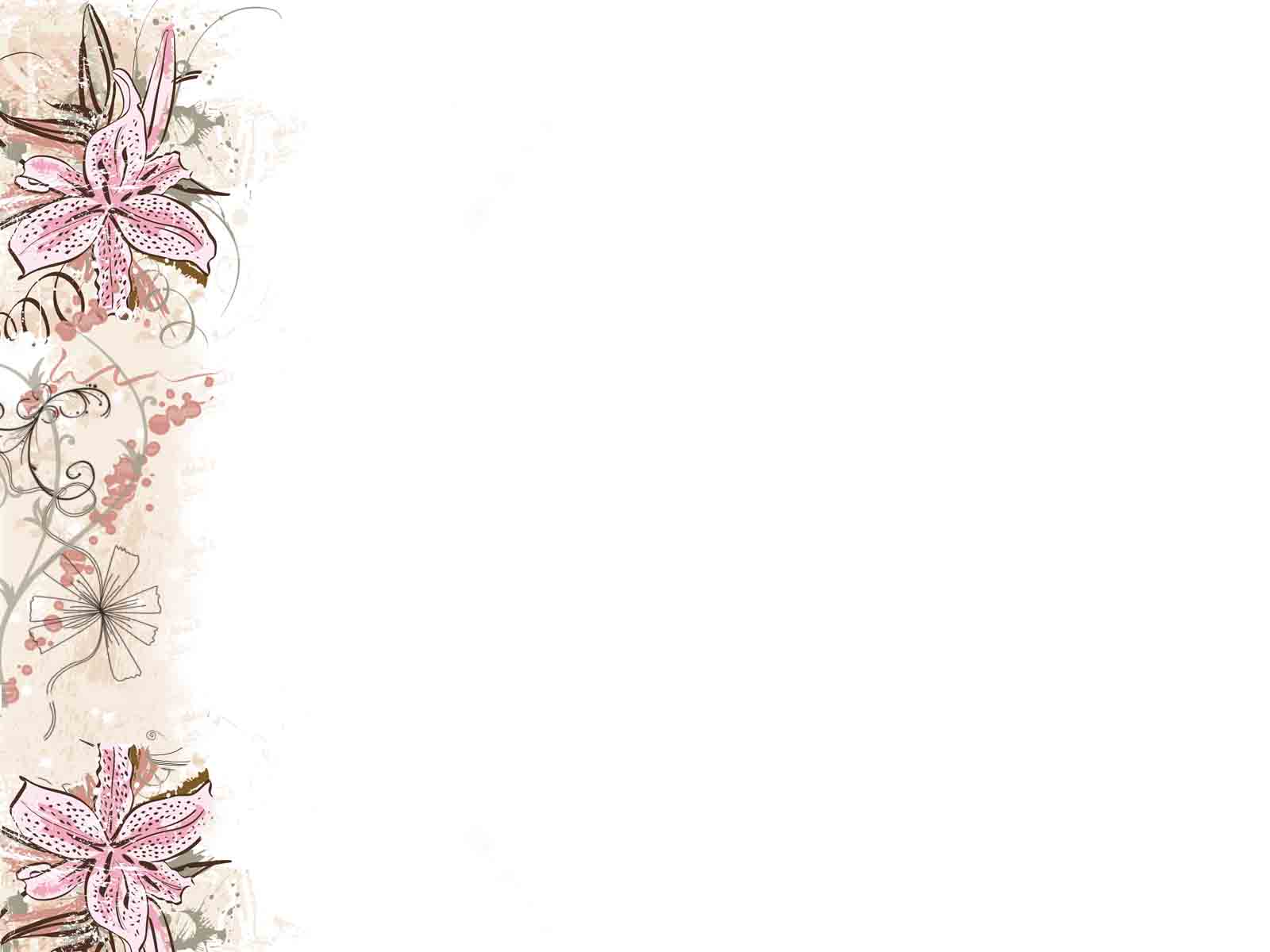 Спокойная зона
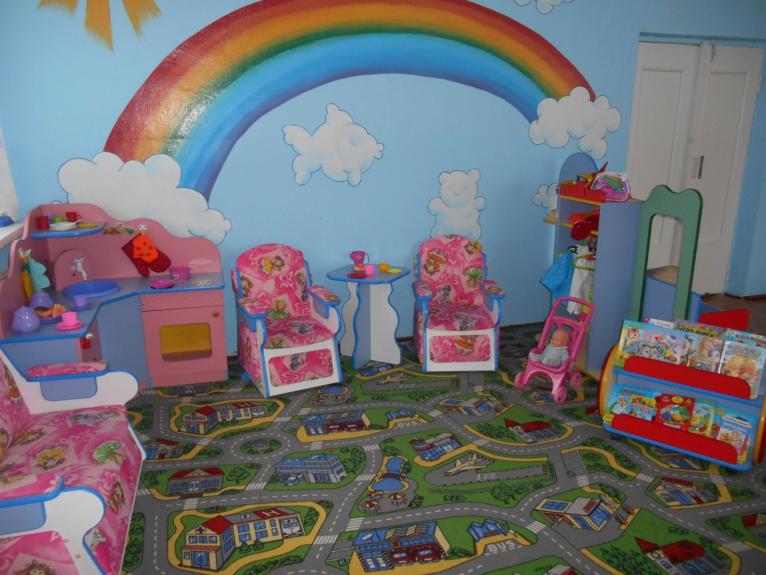 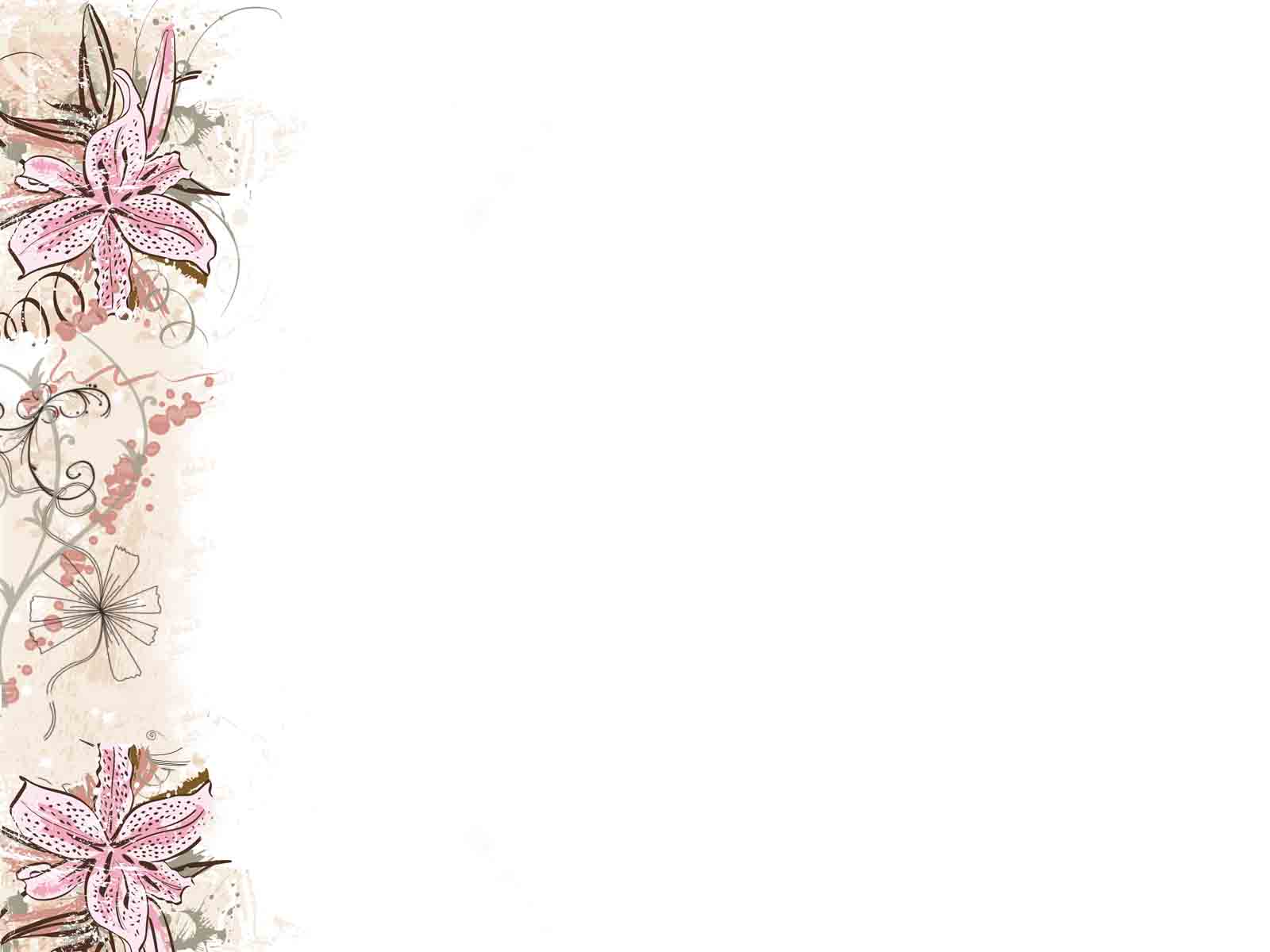 Пространство 
спокойной зоны
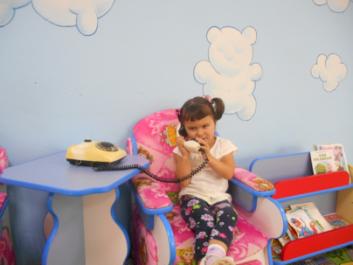 Пространство зоны:
Ковёр, кухонный уголок, мягкая мебель, столик, уголок «Ряженья»
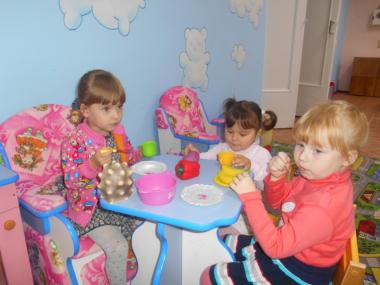 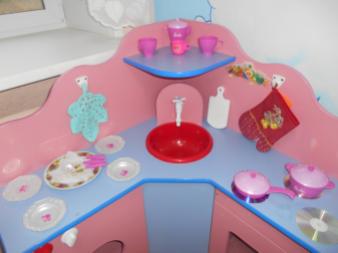 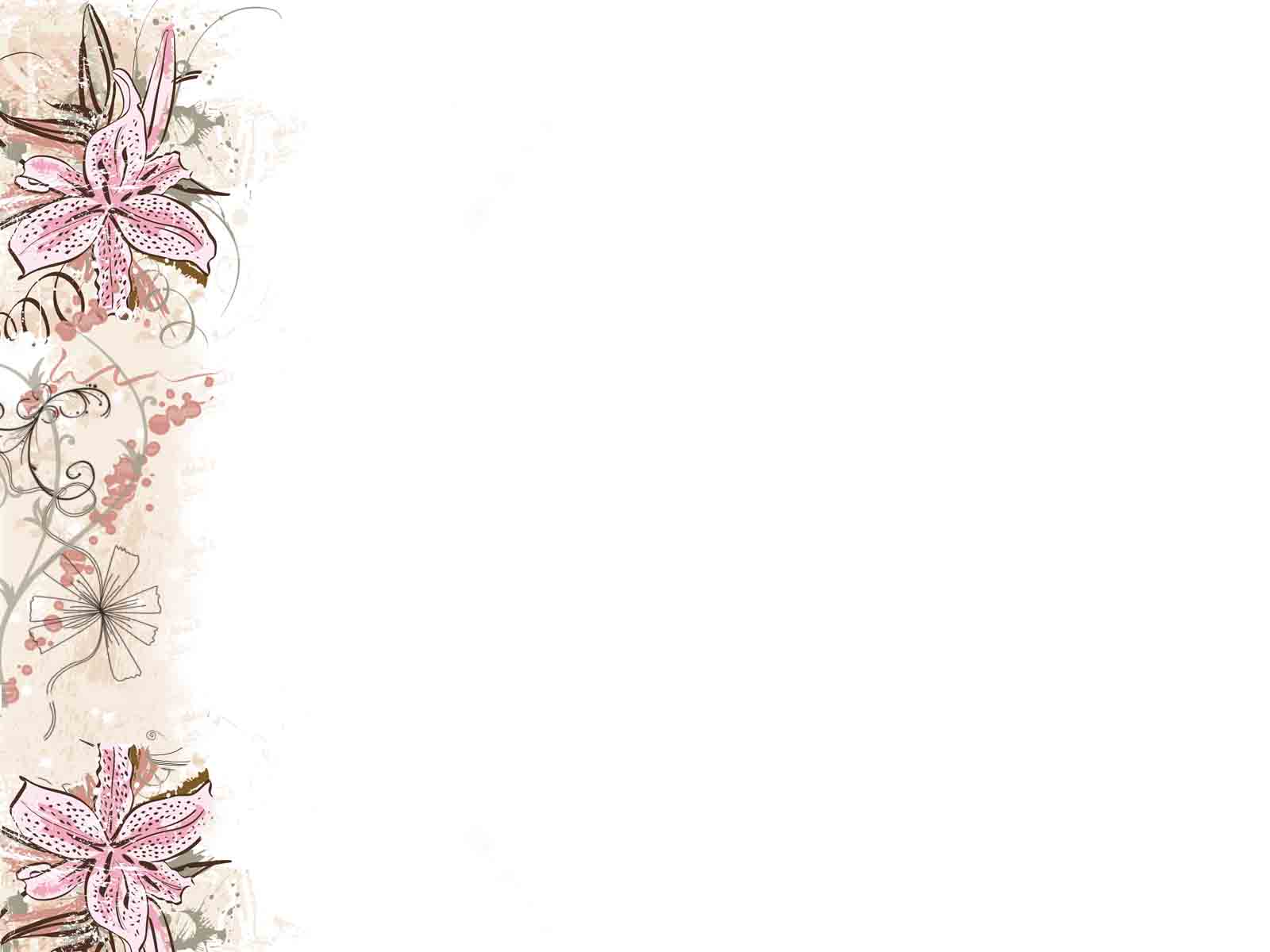 Границы 
спокойной зоны
Уголок «Ряженья»
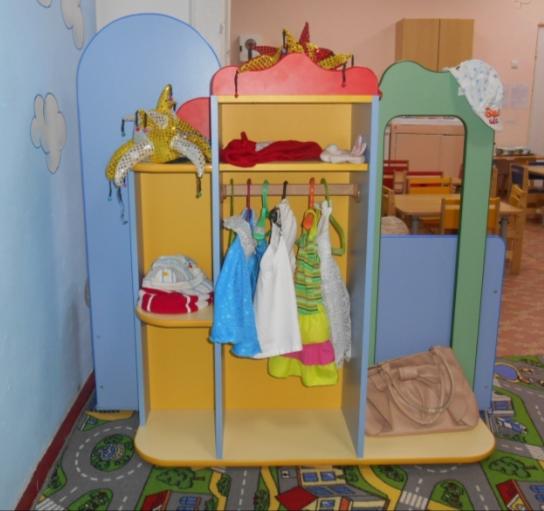 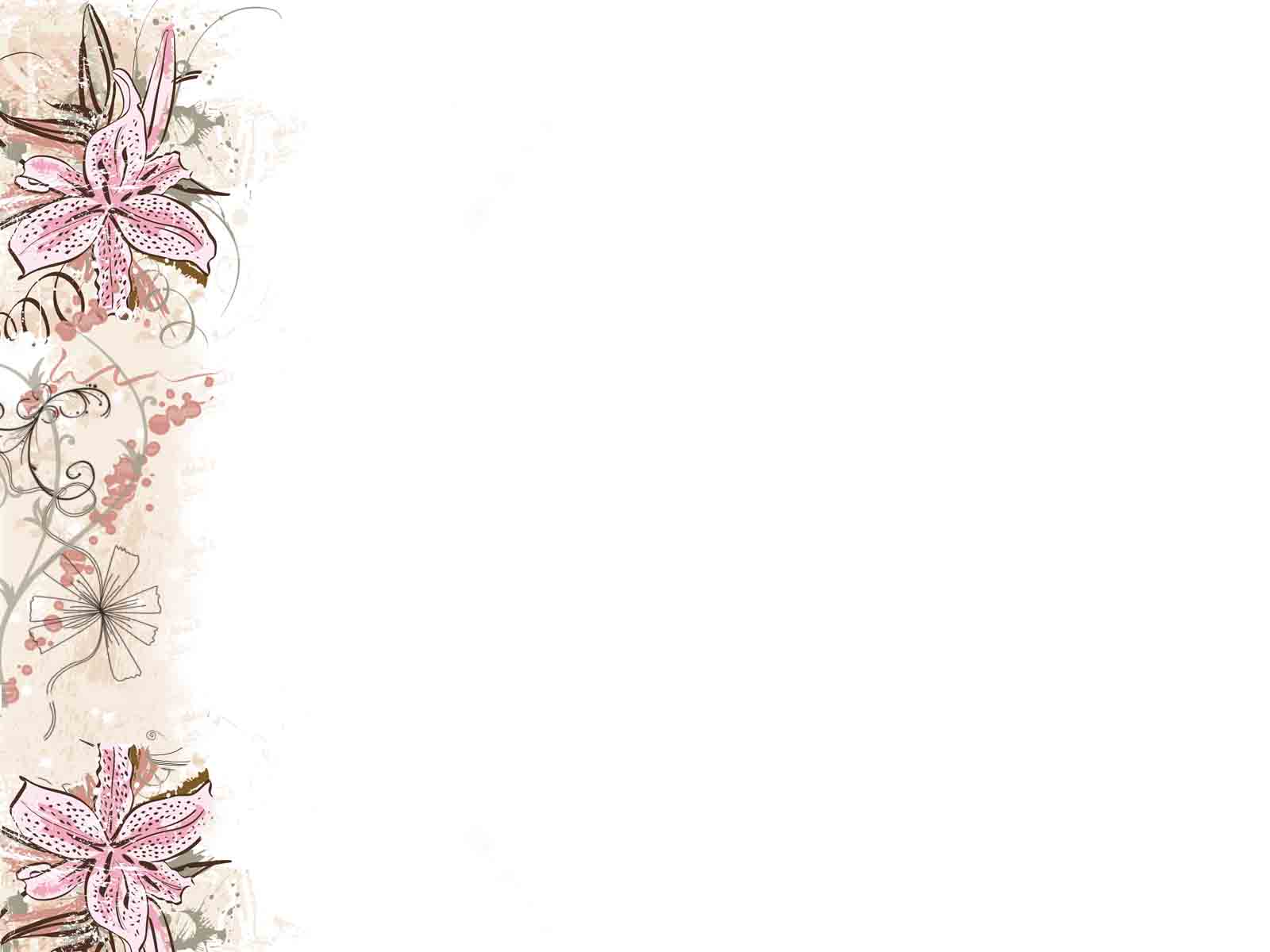 Границы 
спокойной зоны
Уголок «Доктора»
Спальня для кукол
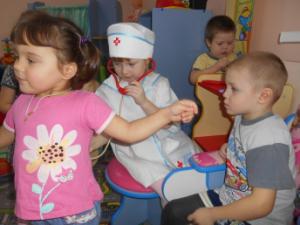 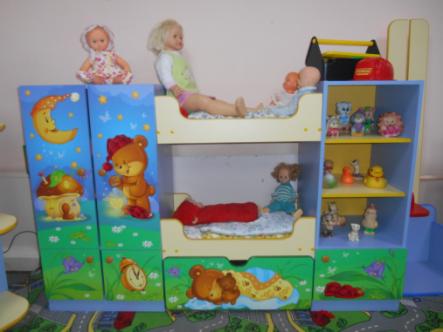 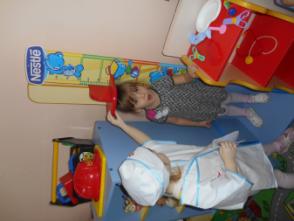 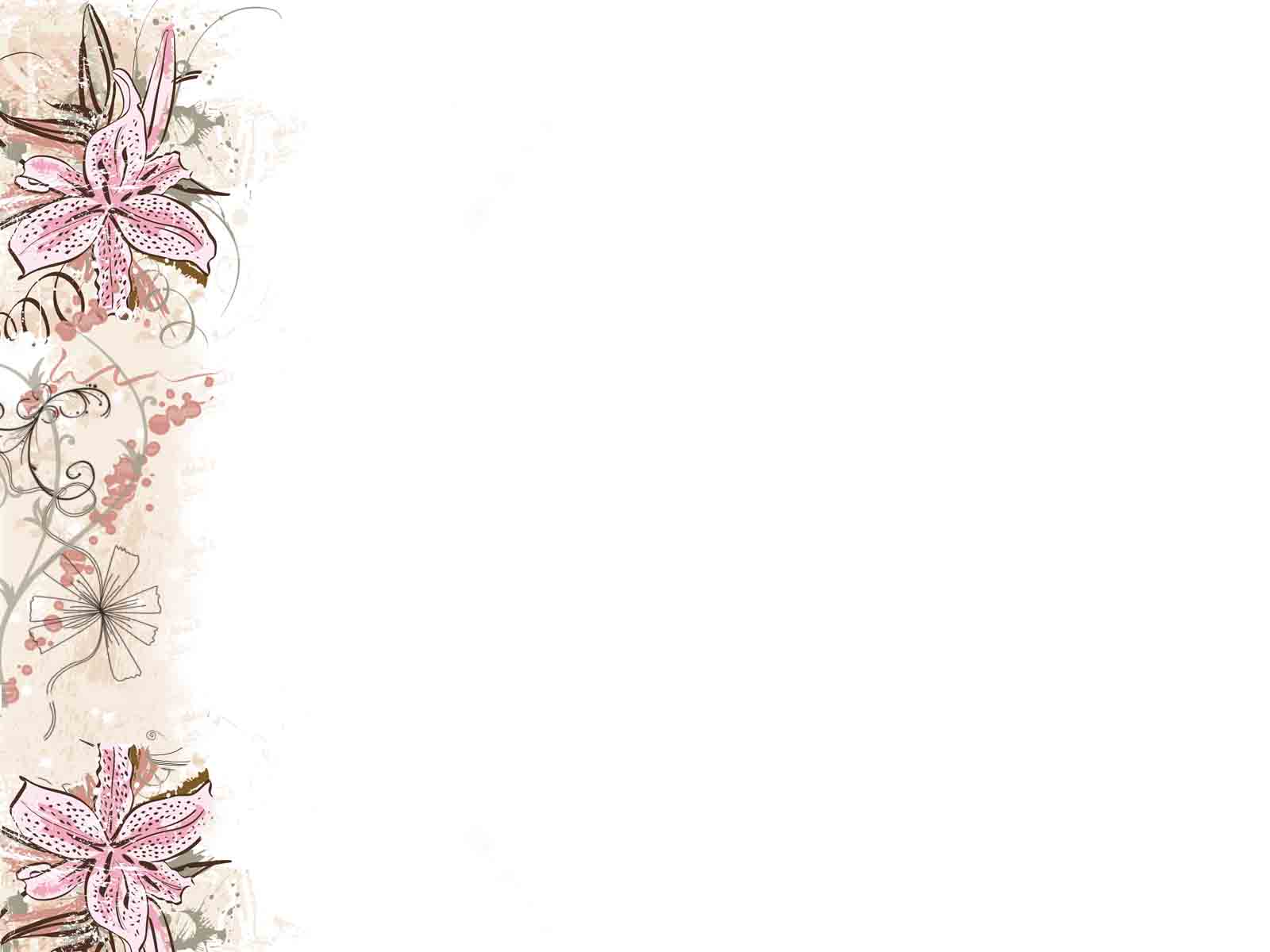 Границы 
спокойной зоны
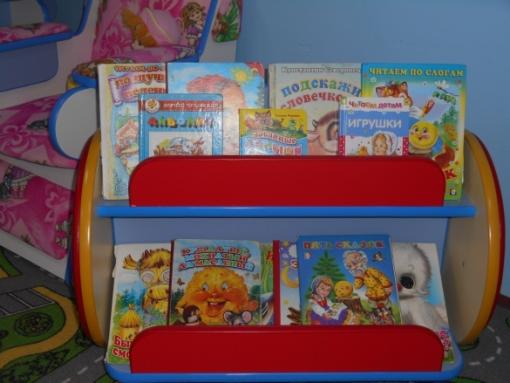 Для чтения художественной литературы:
Подборка художественных произведений по возрасту детей, с хорошими иллюстрациями
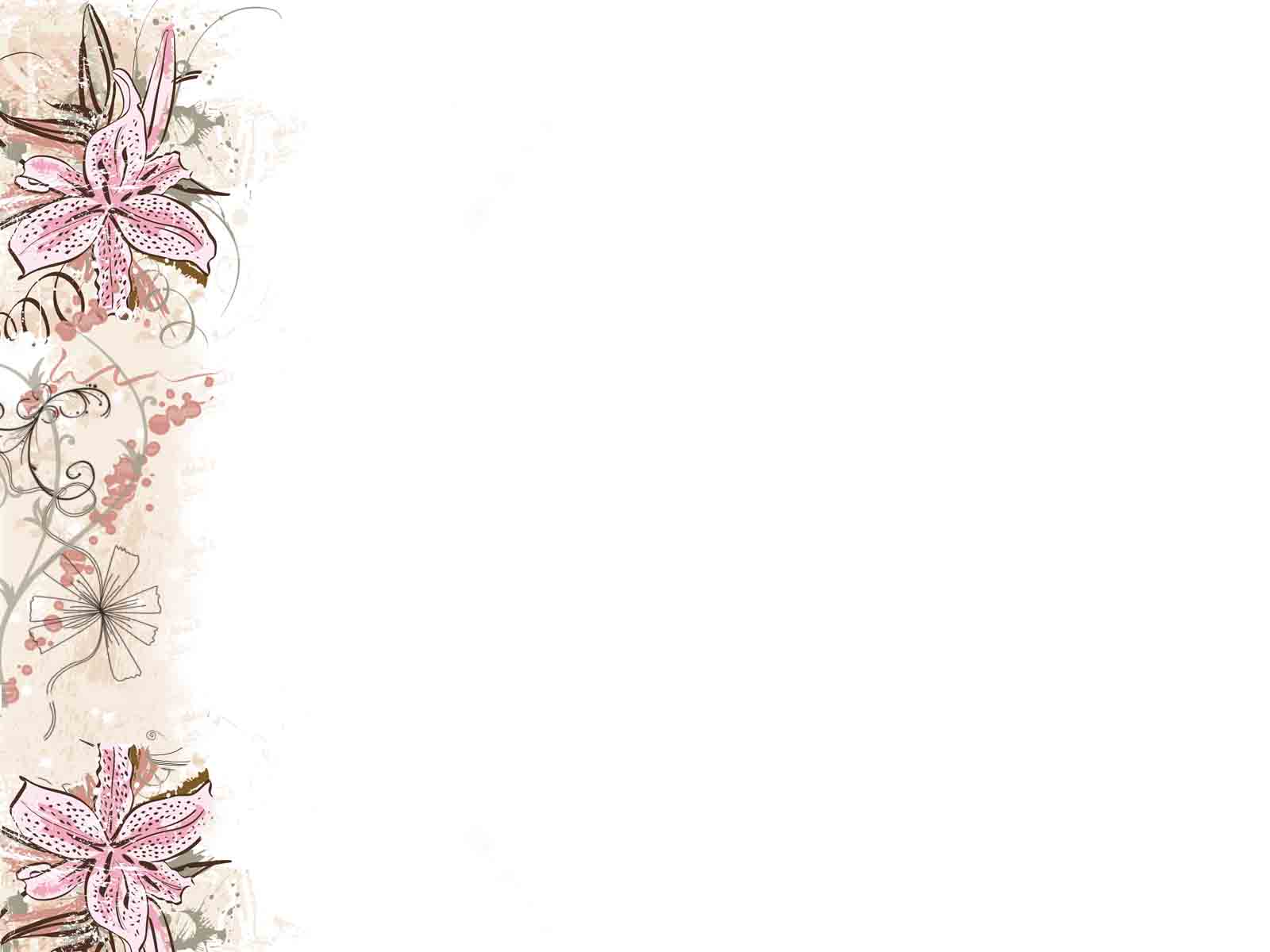 Активная зона
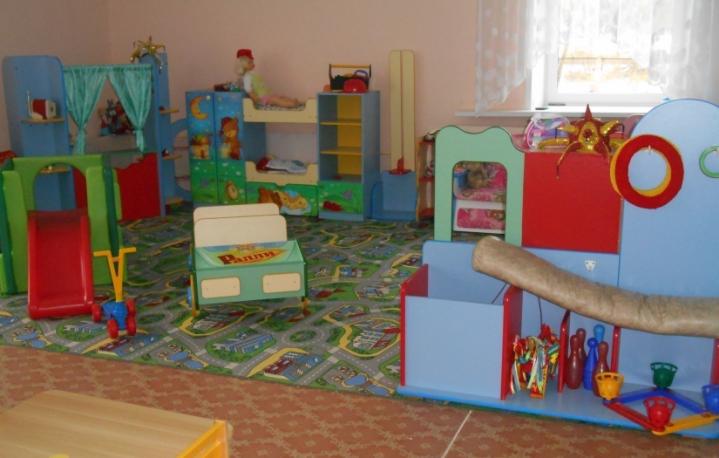 Пространство зоны: ковёр, горка, машина, самокат, спортивный уголок
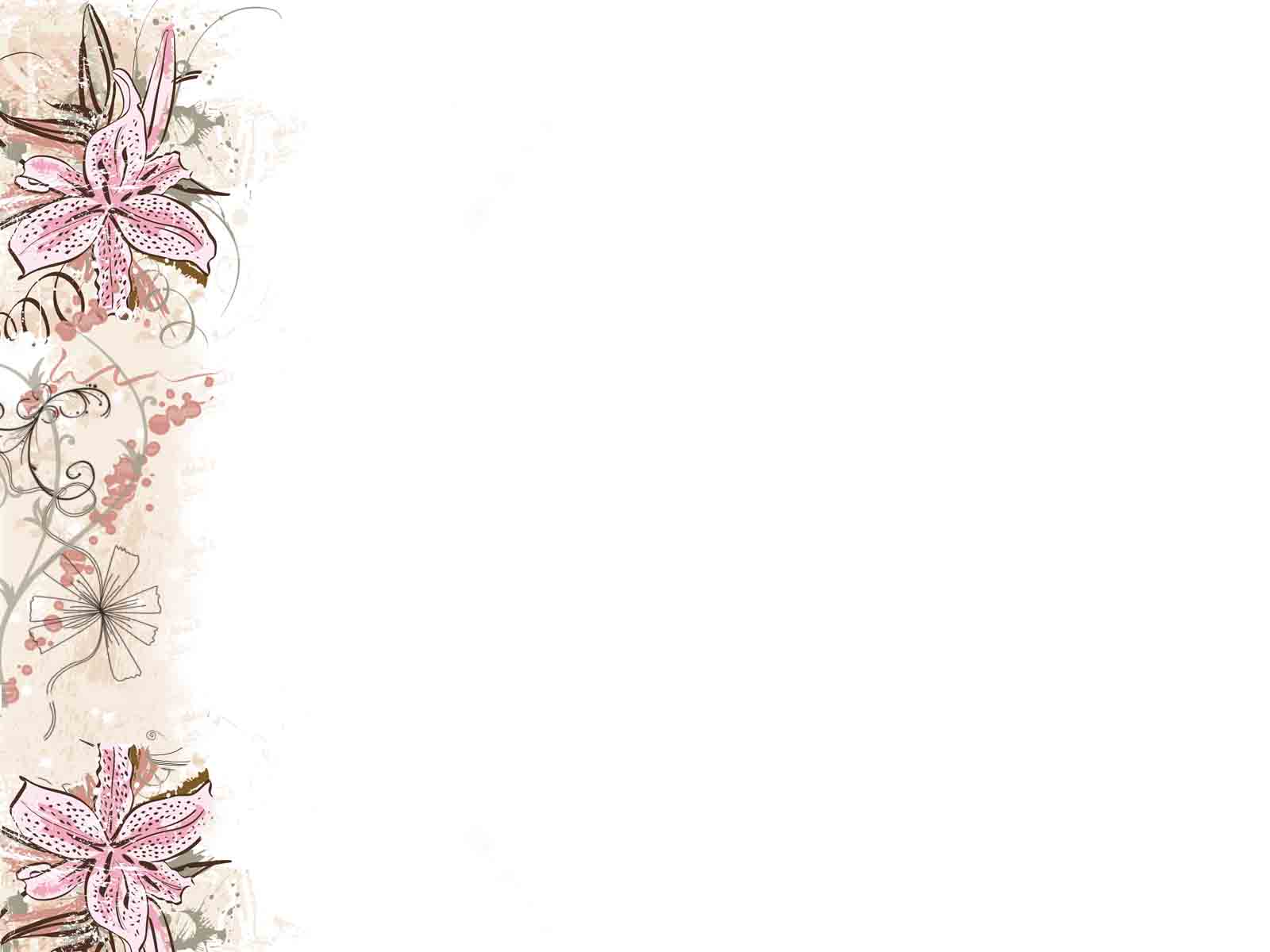 Границы 
активной зоны
Спортивный уголок
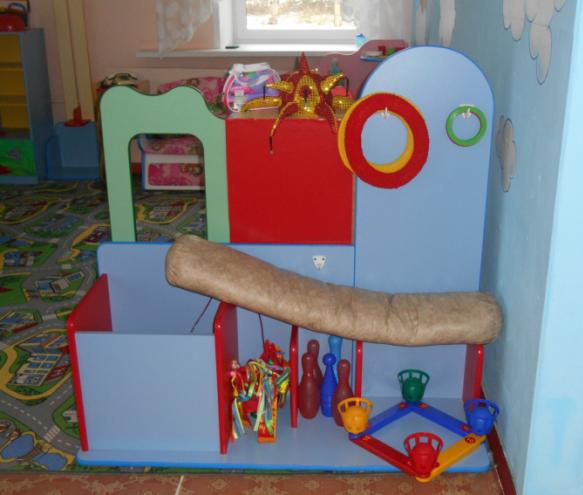 Материалы для двигательной активности: кольцеброс, кегли, султанчики, мешочки для метания, скакалки, ленточки.
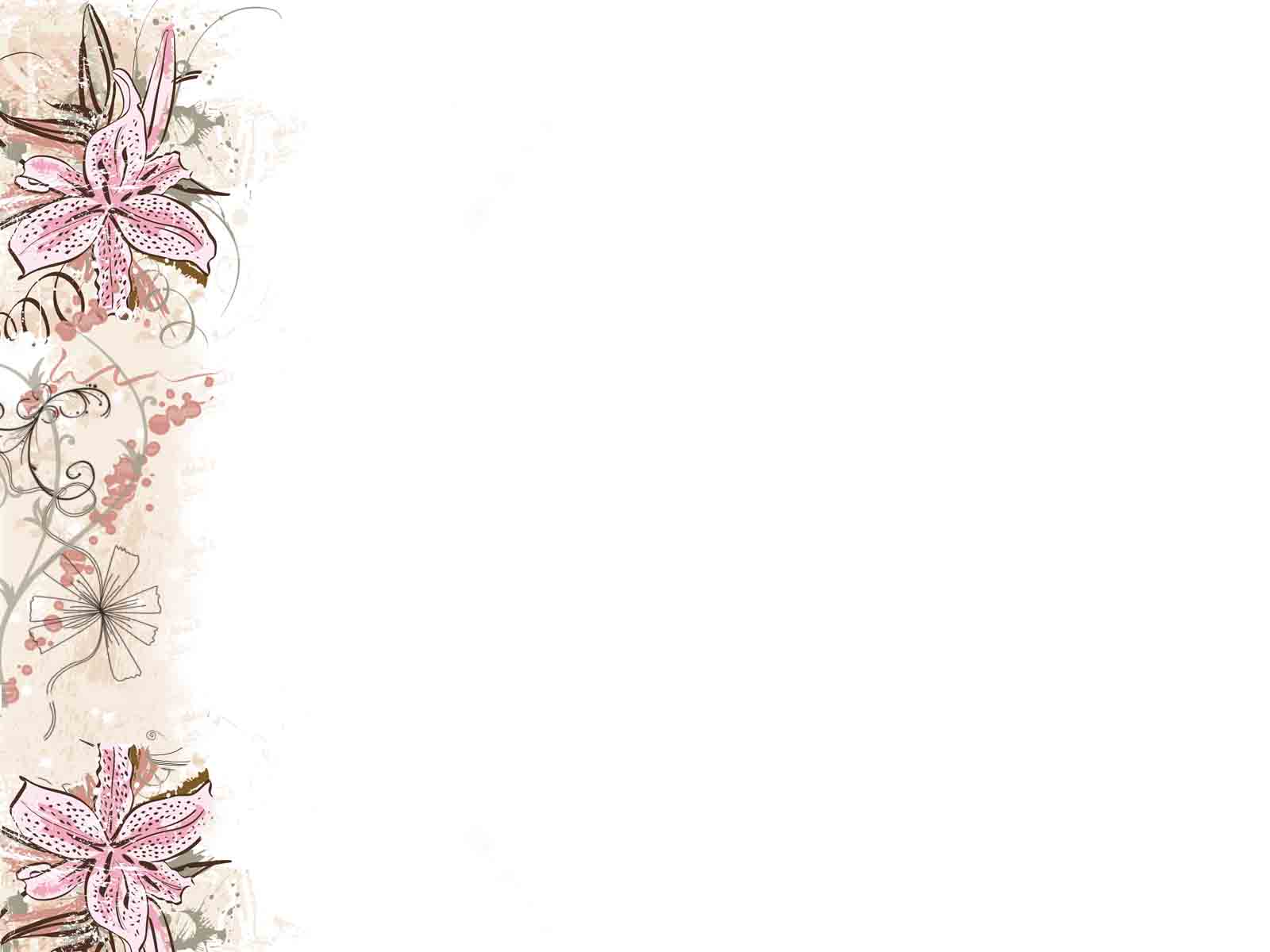 Границы 
активной зоны
Театр и его герои
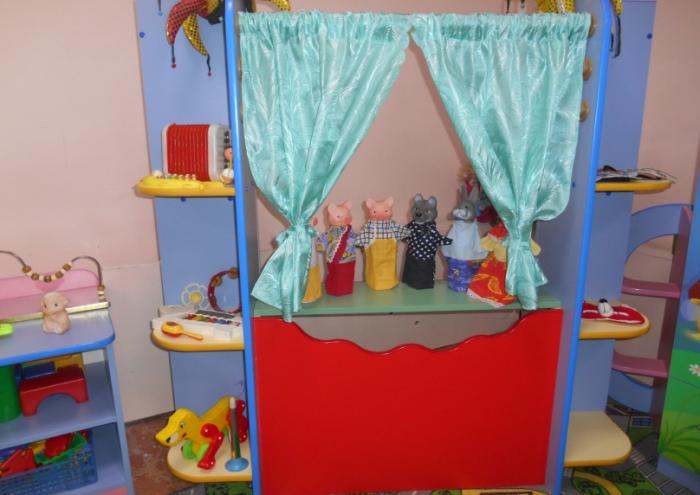 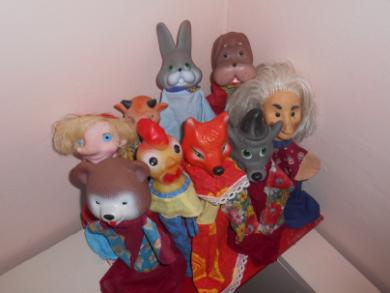 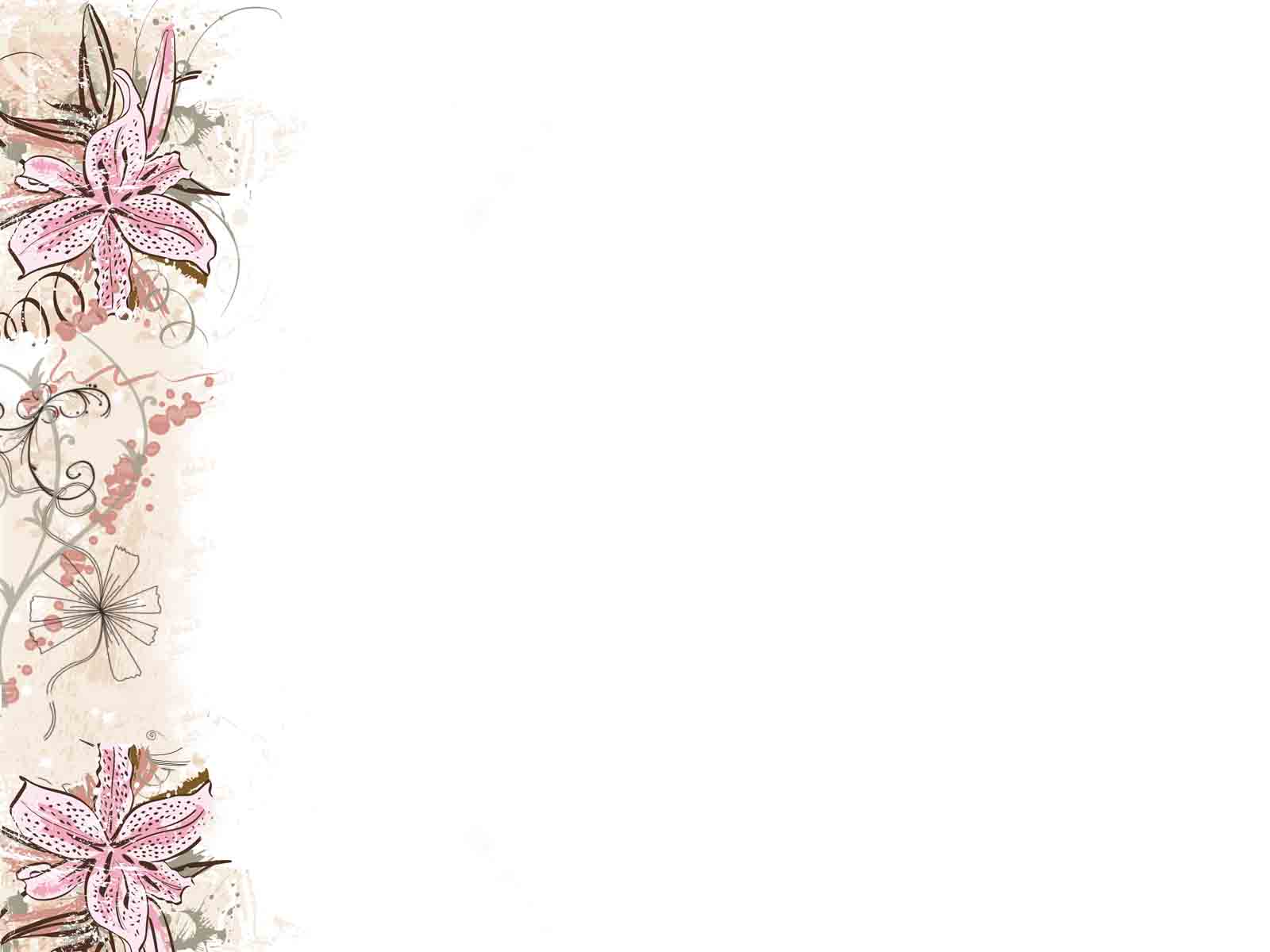 Предметно -   развивающая среда в нашей группе соответствует требованиям ФГОС ДО и создает условия для взаимодействия, сотрудничества, обеспечение максимального комфортного состояния ребенка и его развития.